РИНОК БУДІВЕЛЬНИХ МЕТАЛЕВИХ КОНСТРУКЦІЙ
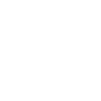 СТРУКТУРА РИНКУ
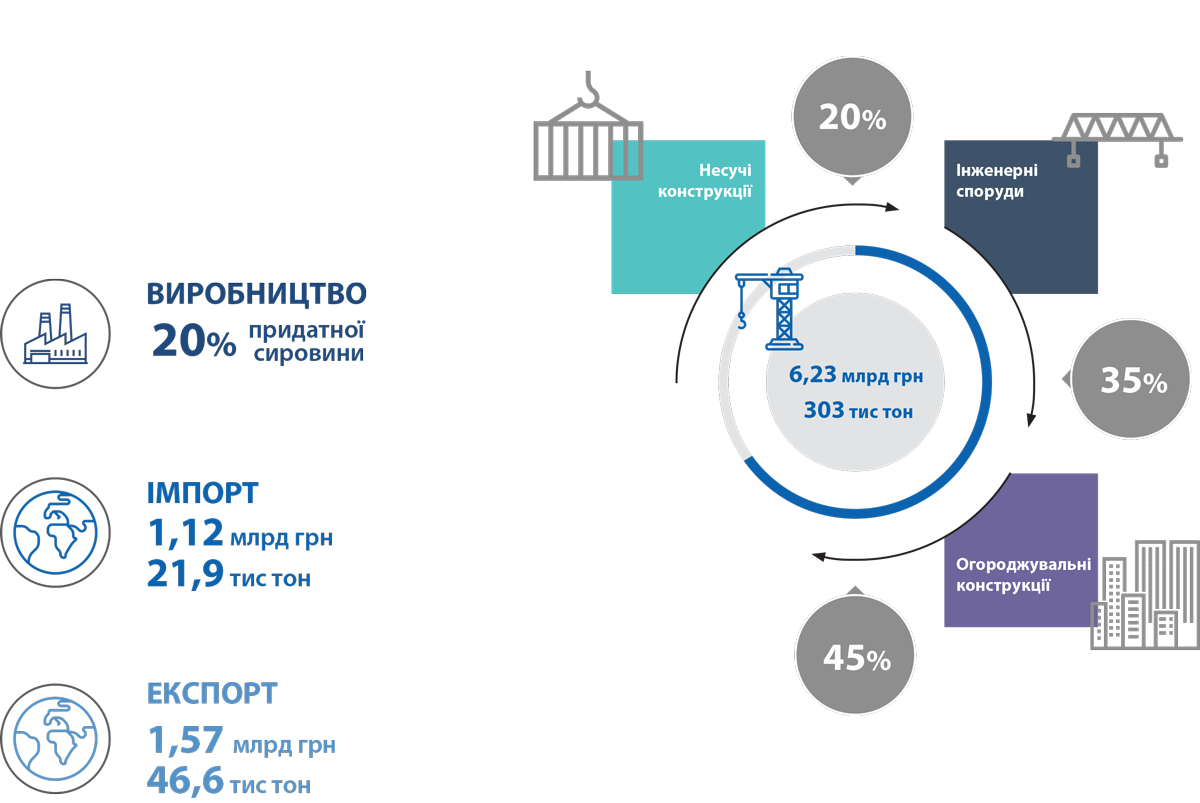 20%
Несучі конструкції
Інженерні споруди
35%
Огороджувальні
конструкції
45%
НЕРЕАЛІЗОВАНИЙ ПОТЕНЦІАЛ РИНКУ
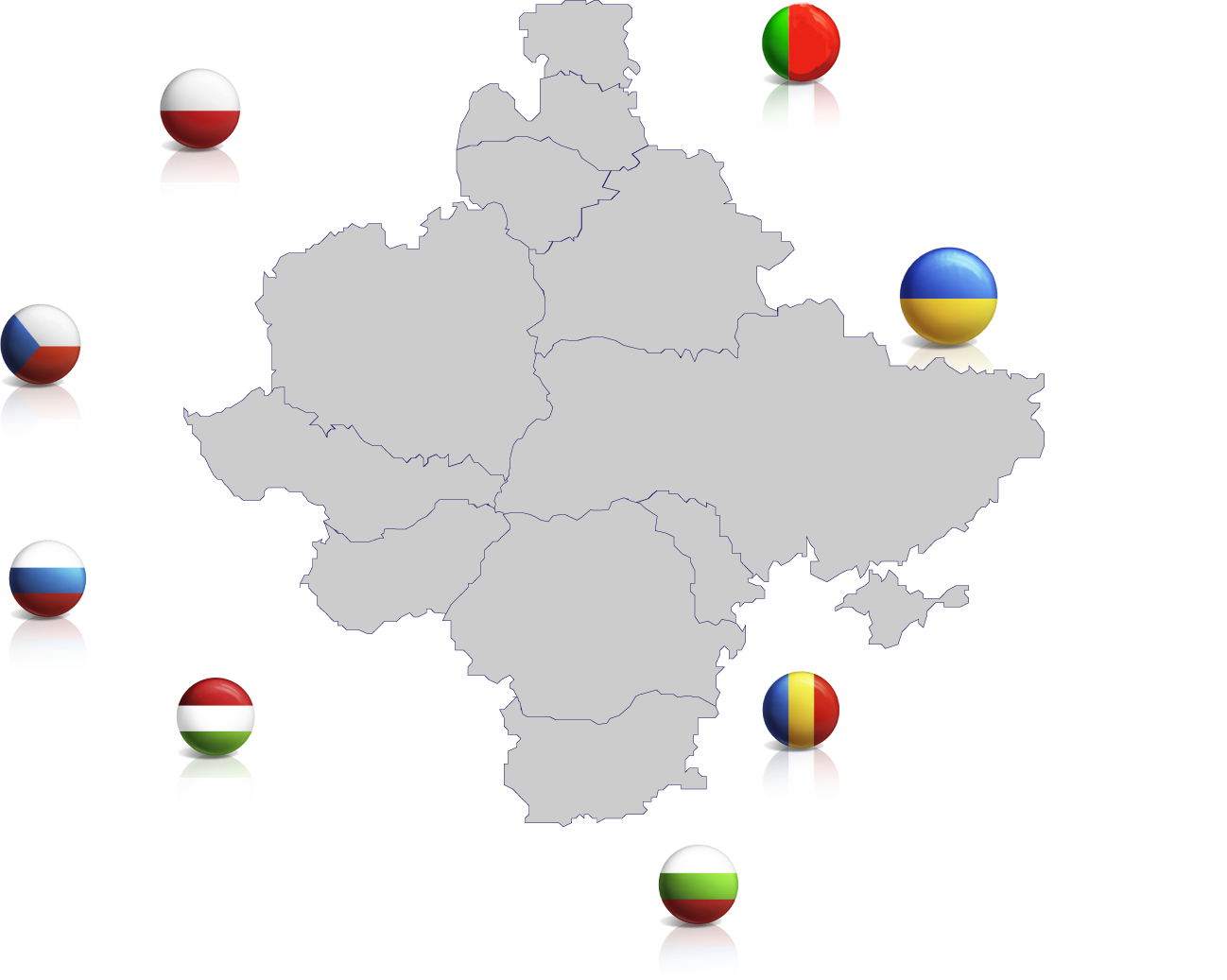 179,1
Використання сталі на 1 особу (кг/рік)
331
501%
профіцит виробництва сталі
В Україні у порівнянні із споживанням
74,7
627,4
402,5
204,8
237,7
Дефіцит сталі:
179,9
-21%
Румунія
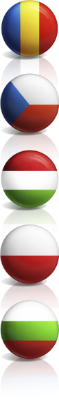 -31%
Чехія
-38%
Угорщина
-33%
Польща
-60%
Болгарія
ВЗАЄМОВІДНОСИНИДЕРЖАВИ ТА БІЗНЕСУ
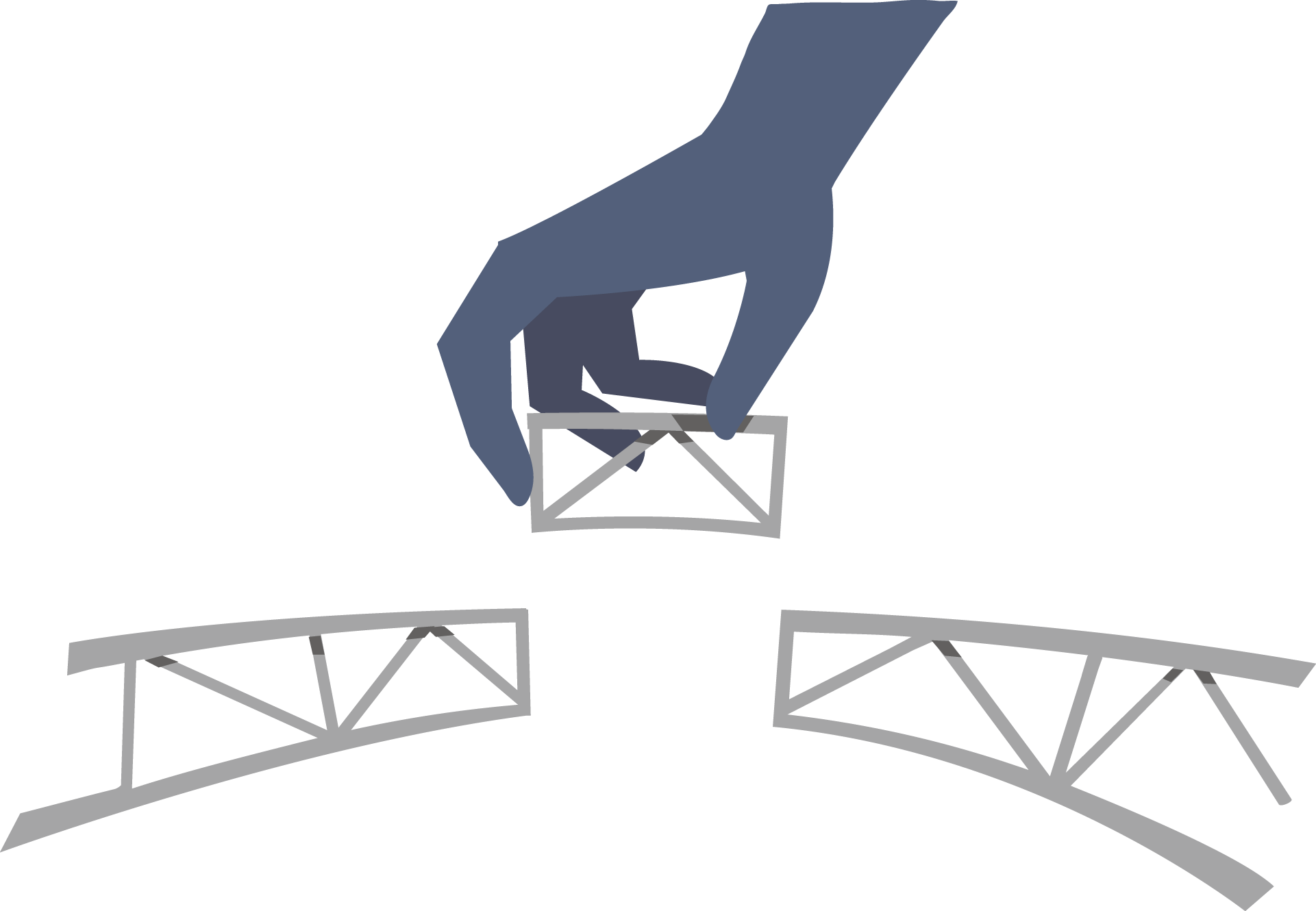 УКРАЇНА ВИКОРИСТОВУЄ ЛИШЕ 20% 
ПОТЕНЦІАЛУ РИНКУ
АНАЛІЗ ЯКОСТІ РЕГУЛЯТОРНОГО ПОЛЯ
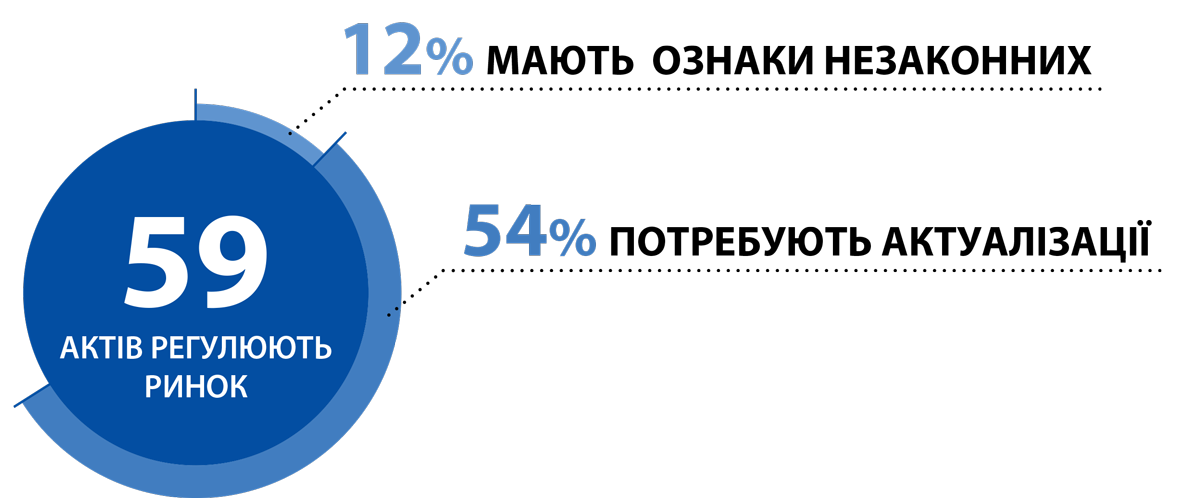 НАВАНТАЖЕННЯ НА БІЗНЕС
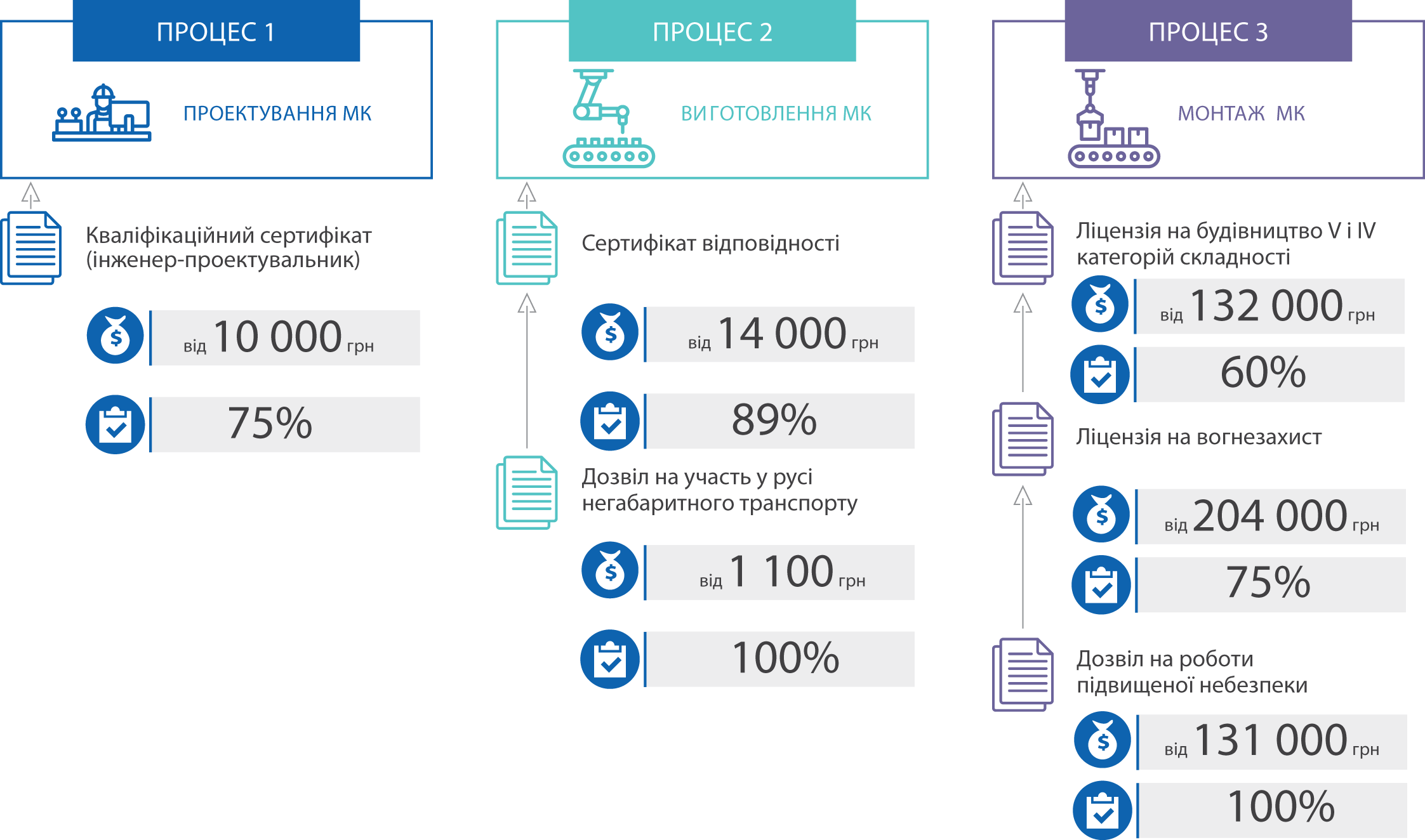 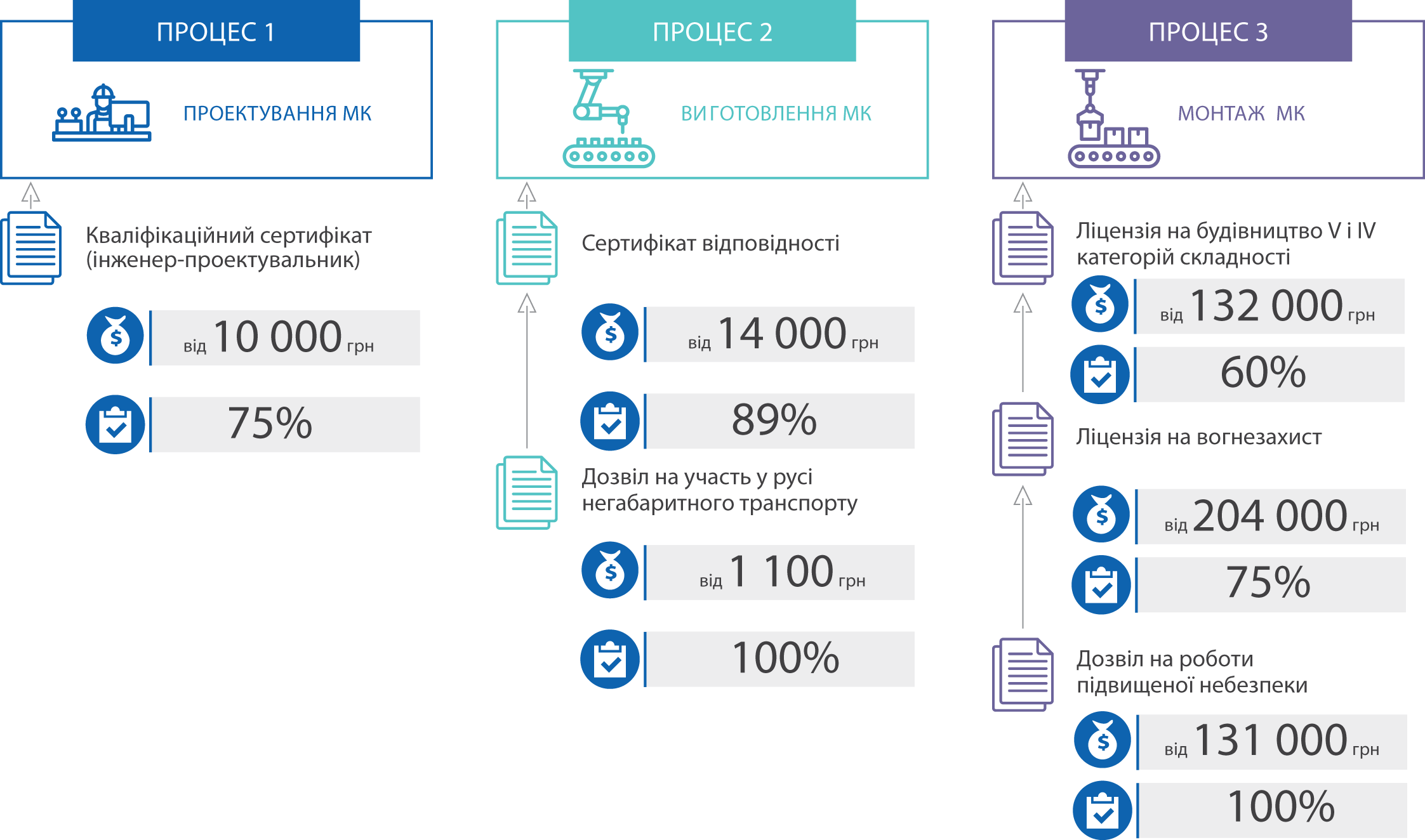 Витрати бізнесу на регулювання за 1 рік
Вважають регулювання потрібним(за результатами опитування)
КОРУПЦІЙНІ РИЗИКИ ІНСТРУМЕНТІВ РЕГУЛЮВАННЯ
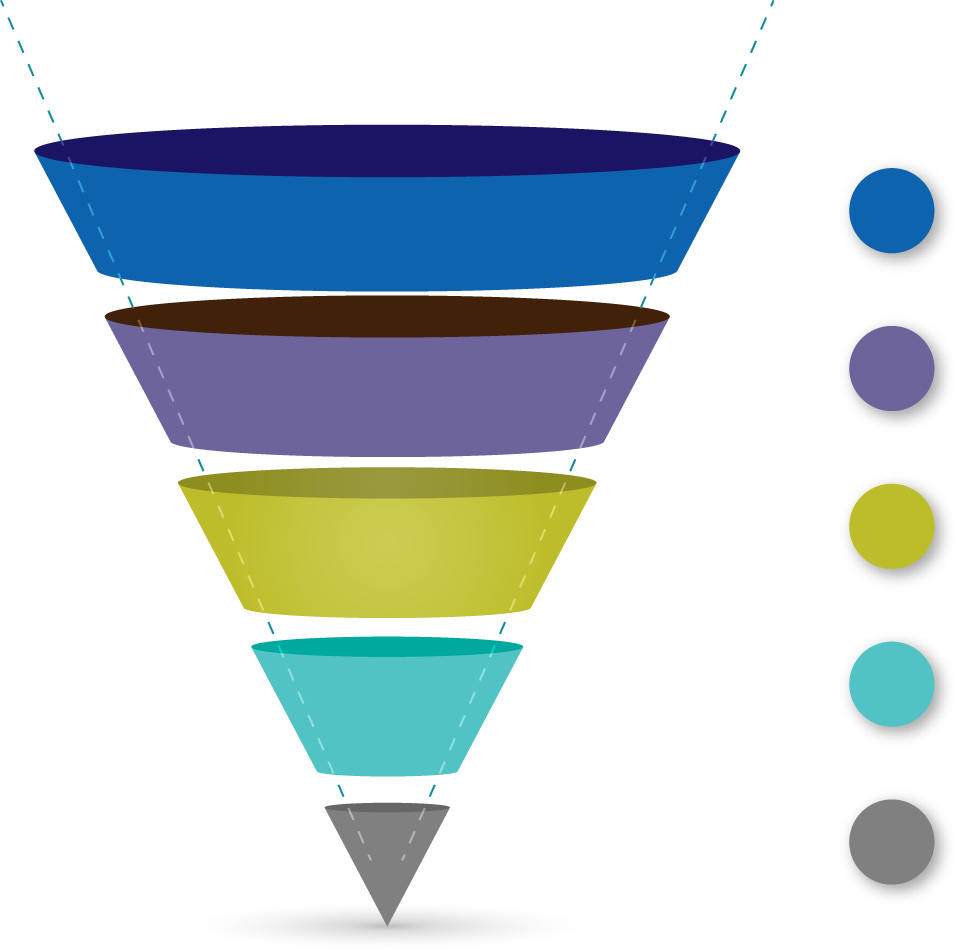 ВИСОКІ
6,4
Дозвіл на рух негабаритного транспорту
5,4
Дозвіл на роботи підвищеної небезпеки
3,9
Кваліфікаційний сертифікат (інженер-проектувальник)
2,4
Ліцензія на будівництво IV і V категорій
Ліцензія на вогнезахист
1,0
Сертифікат відповідності
НИЗЬКІ
ТЕХНІЧНЕ РЕГУЛЮВАННЯ
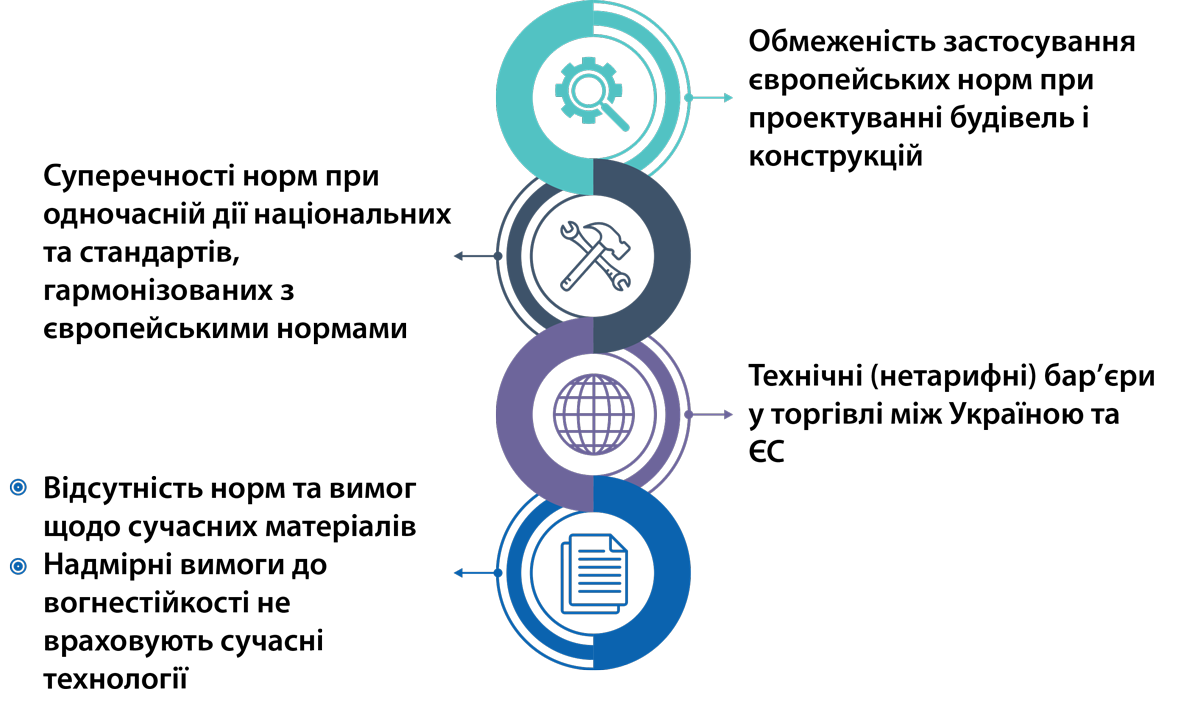 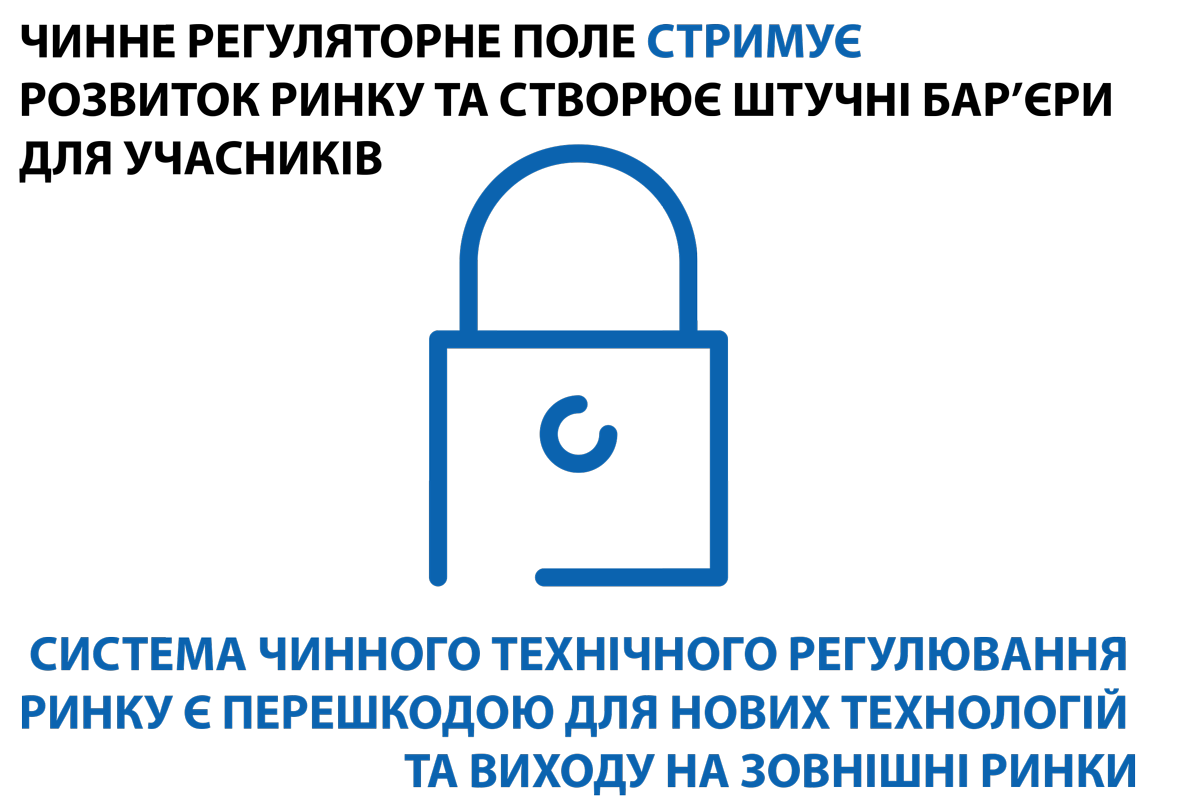 РІШЕННЯ
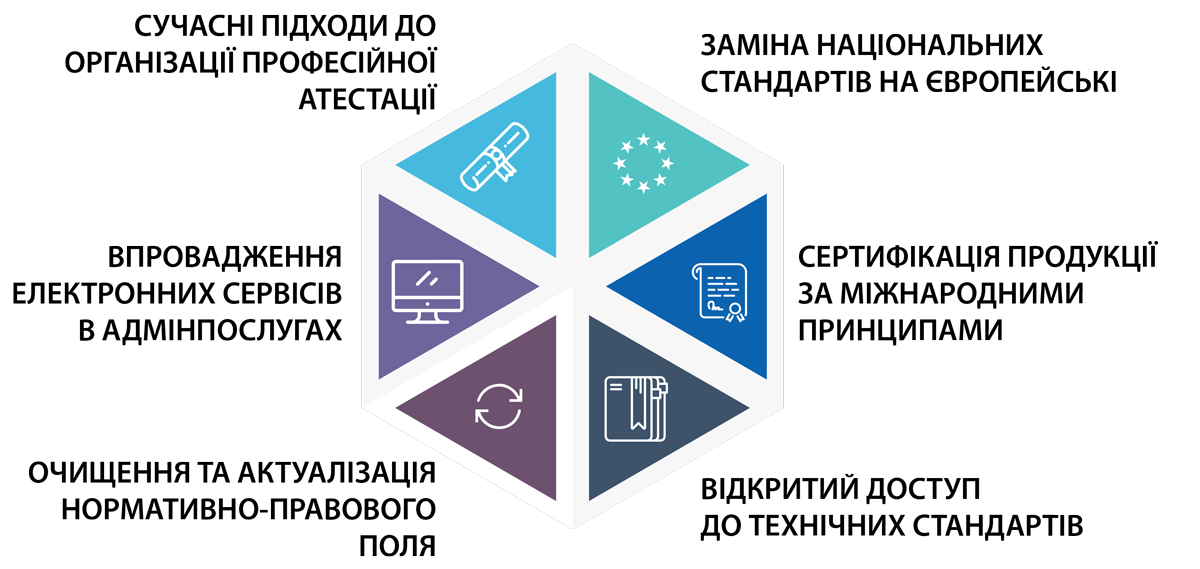 ОЧІКУВАНІ РЕЗУЛЬТАТИ
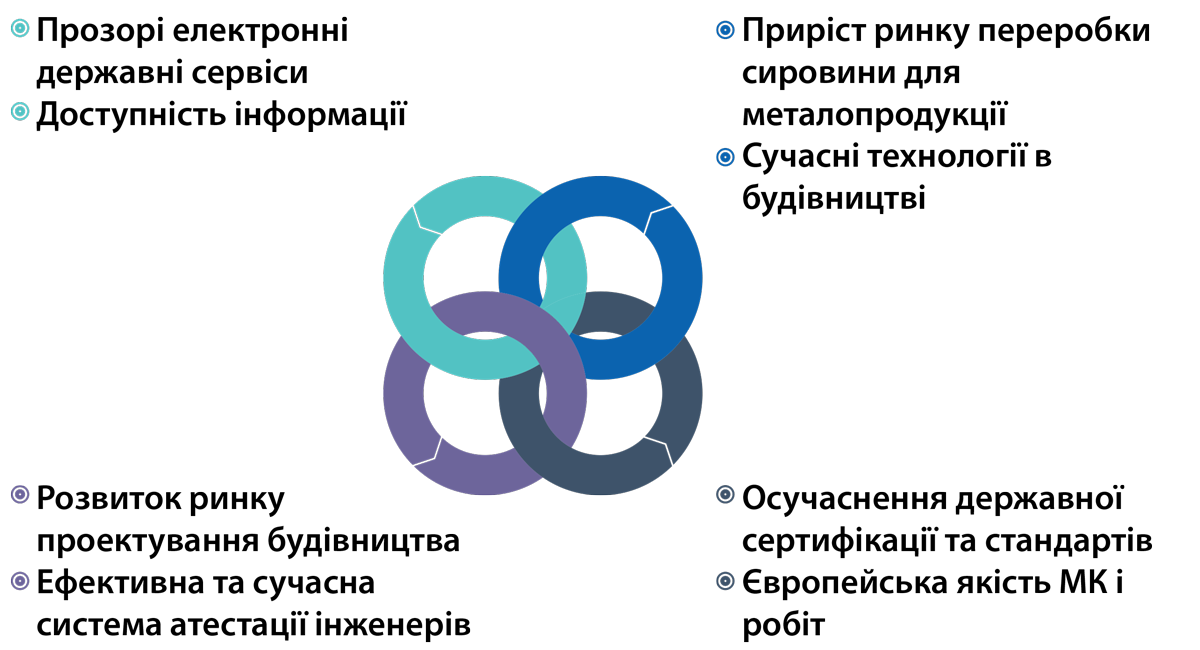